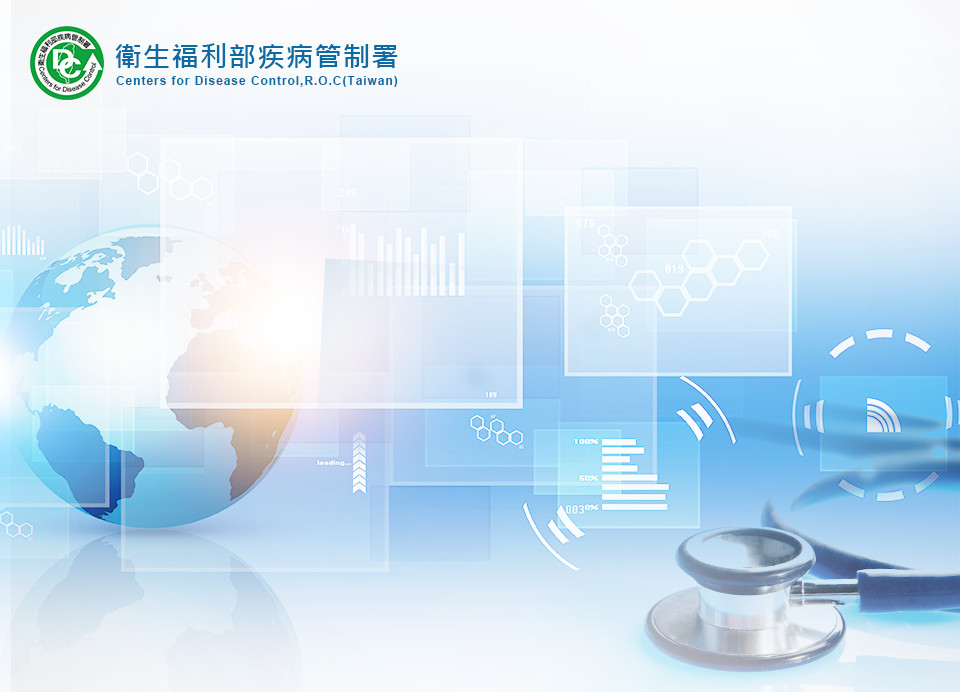 衛生福利部疾病管制署
智慧防疫物資管理資訊系統
COVID-19口服抗病毒藥物新增功能
教育訓練
中華民國112年3月2日
一、教育訓練課程
2
二、系統網址
https://smis.cdc.gov.tw/SMIS/
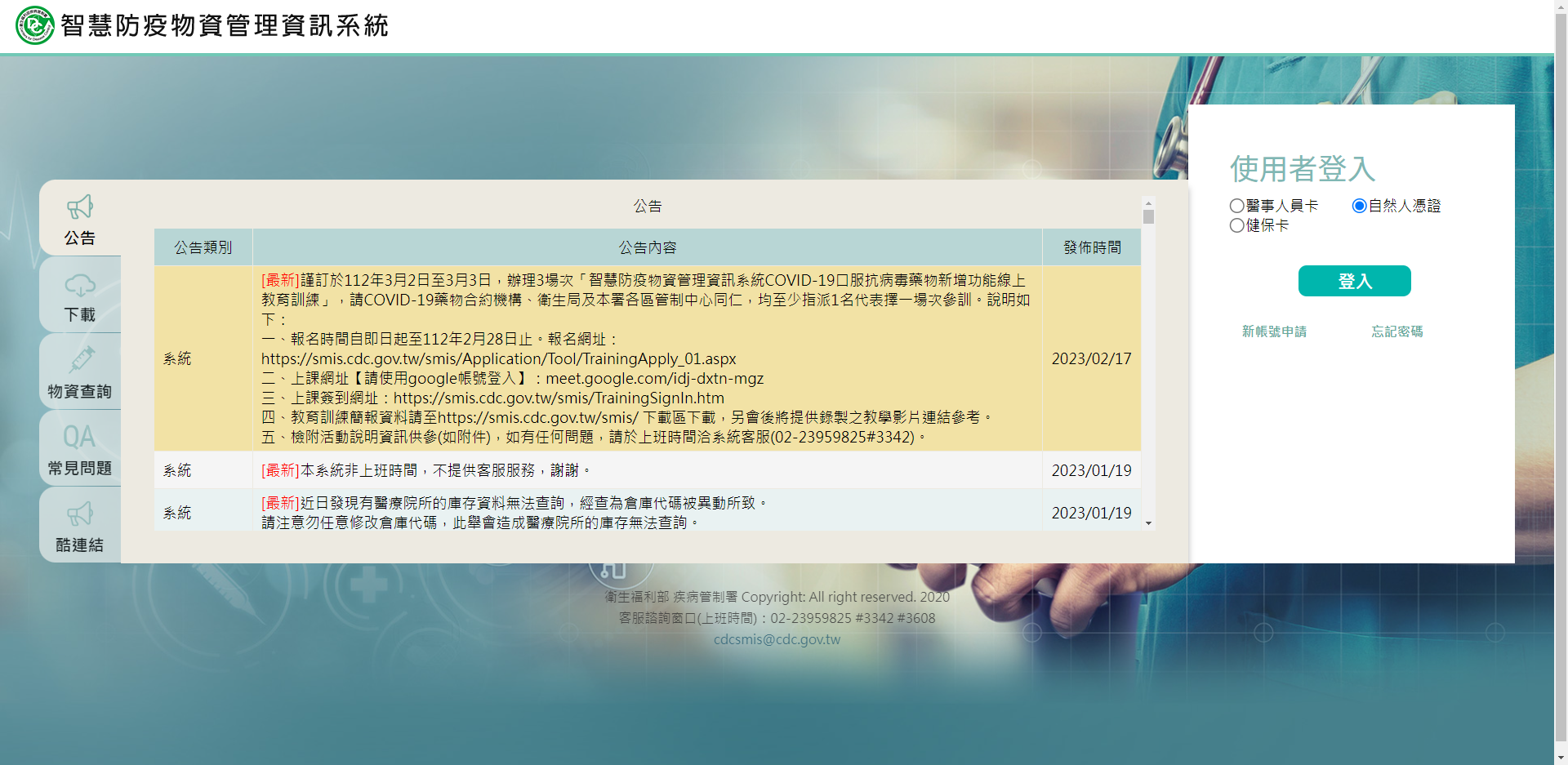 已有帳號之機構．可直接以現有帳號登入，毋須重新申請
3
三、操作手冊
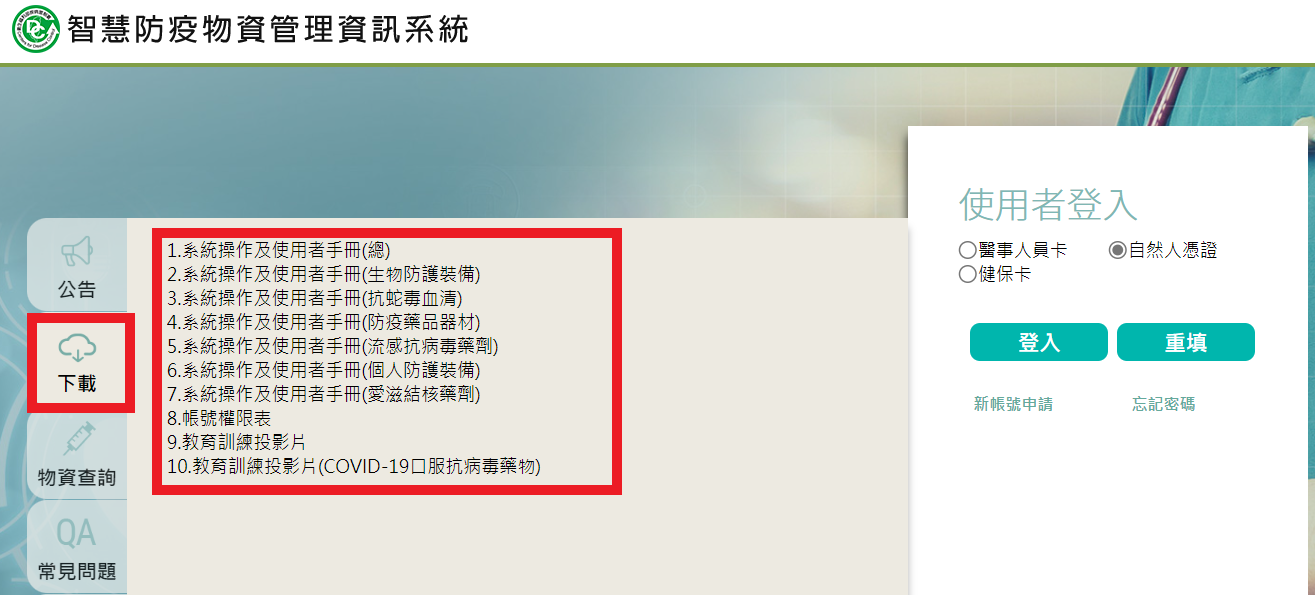 可於此處下載教育訓練簡報及使用手冊。
4
四、進入新興傳染病子系統
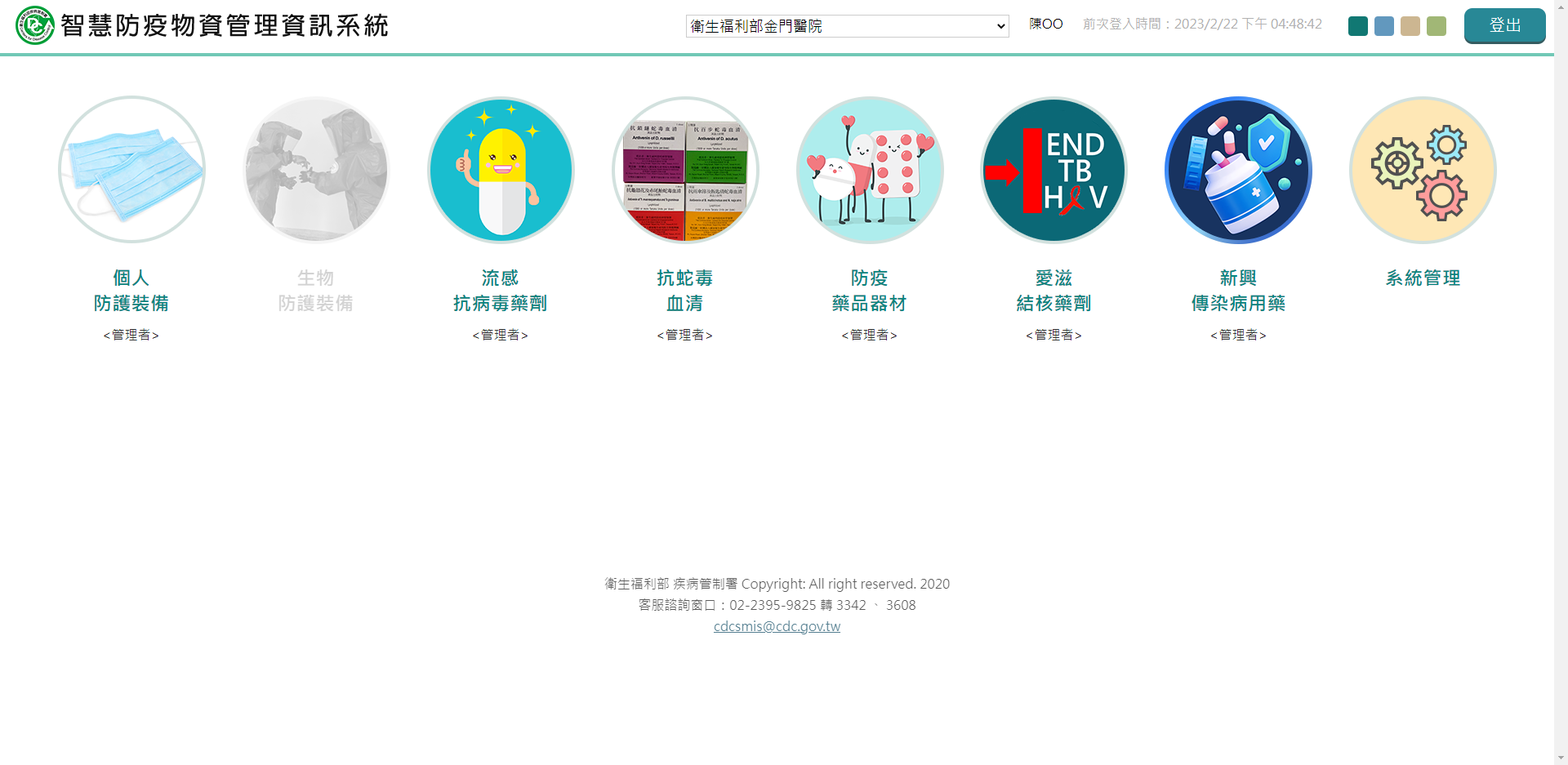 登入後點選新興傳染病用藥子系統
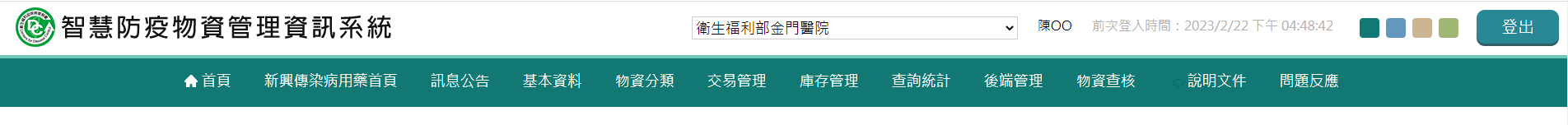 個人資料維護/權限變更
使用回報作業：新增物資使用及用藥對象資料
誤用回報作業：回報誤用的使用資料
進貨調撥：申請進貨
點驗：查詢及維護點驗進貨調撥
出貨：查詢及維護移撥資料
五、個人資料維護/權限變更
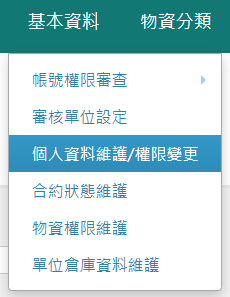 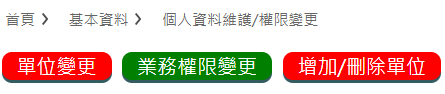 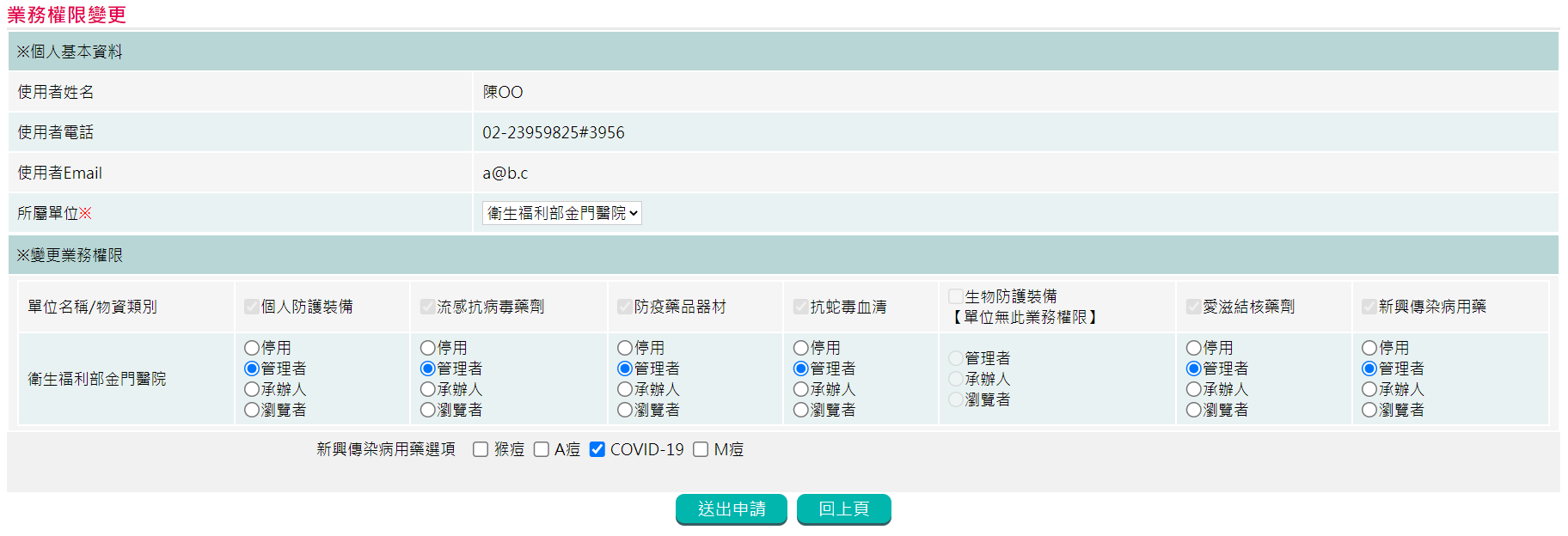 本次因應系統功能增修，而自「防疫藥品器材」子系統轉置於「新興傳染病用藥」子系統之帳號，已協助開啟「COVID-19」選項。
「COVID-19」應開啟
六、防疫藥品及新興傳染用藥子系統功能比對
COVID-19用藥自3月6日起，改於「新興傳染病用藥」子系統登錄相關用藥個案明細資料等；預計於3月5日系統停機進行資料移置。
112年3月6日起新增之使用回報作業說明，請參考下表：
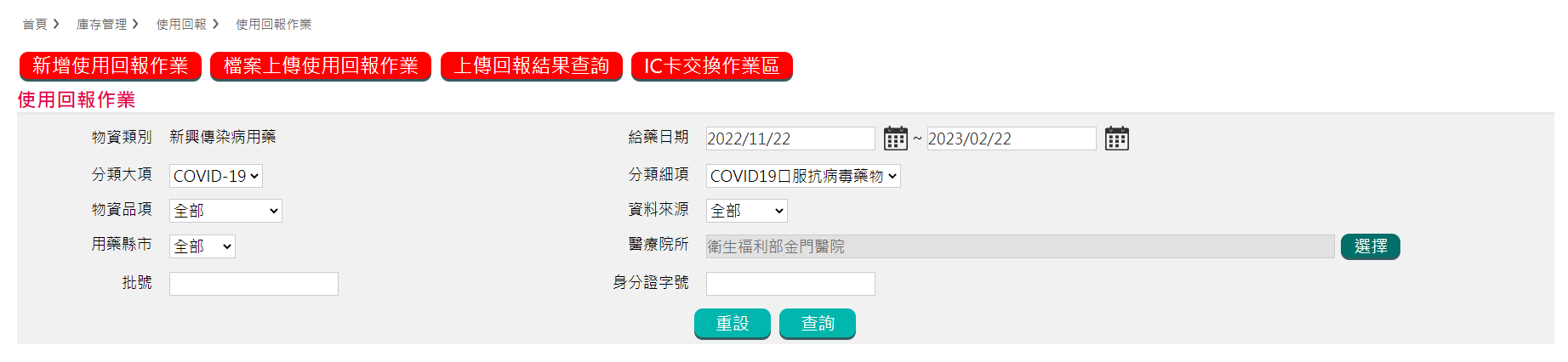 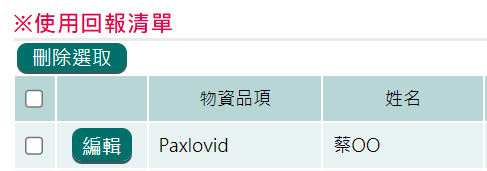 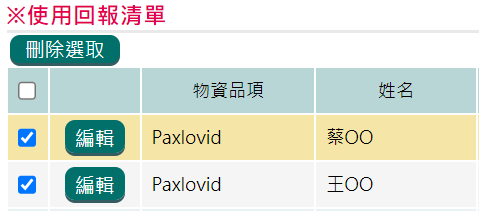 七、領用撤銷說明(1)
僅適用112年3月5日前已登錄在系統的資料要進行領用撤銷或領用備註功能時。
目前已開放可修改自111年6月1日起至112年3月5日之領用註銷及領用備註功能。
預計於112年4月1日關閉功能。
8
七、領用撤銷說明(2)
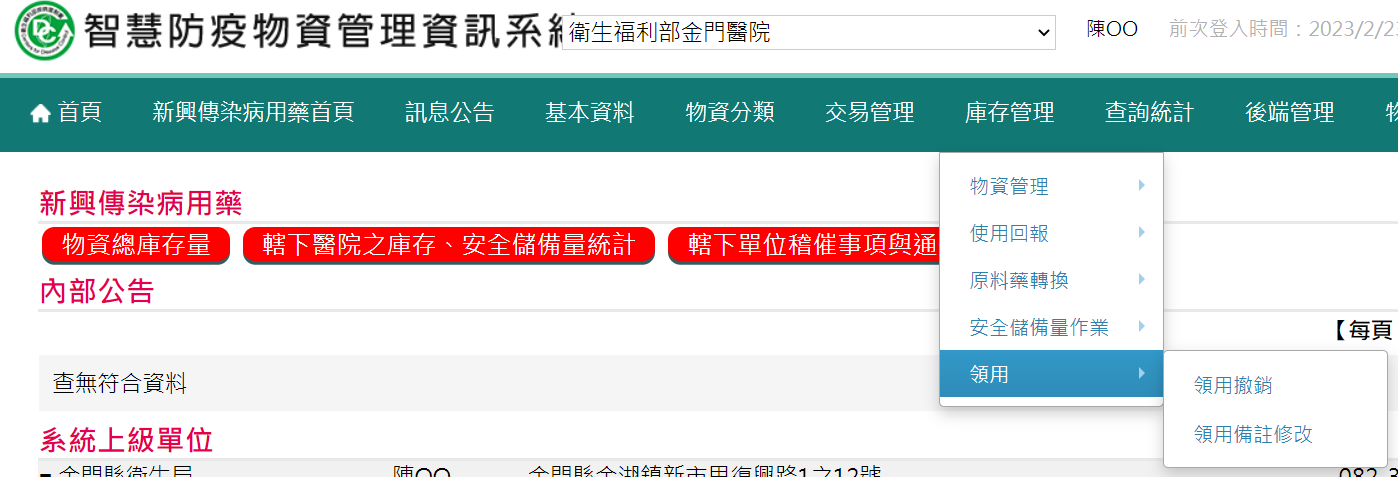 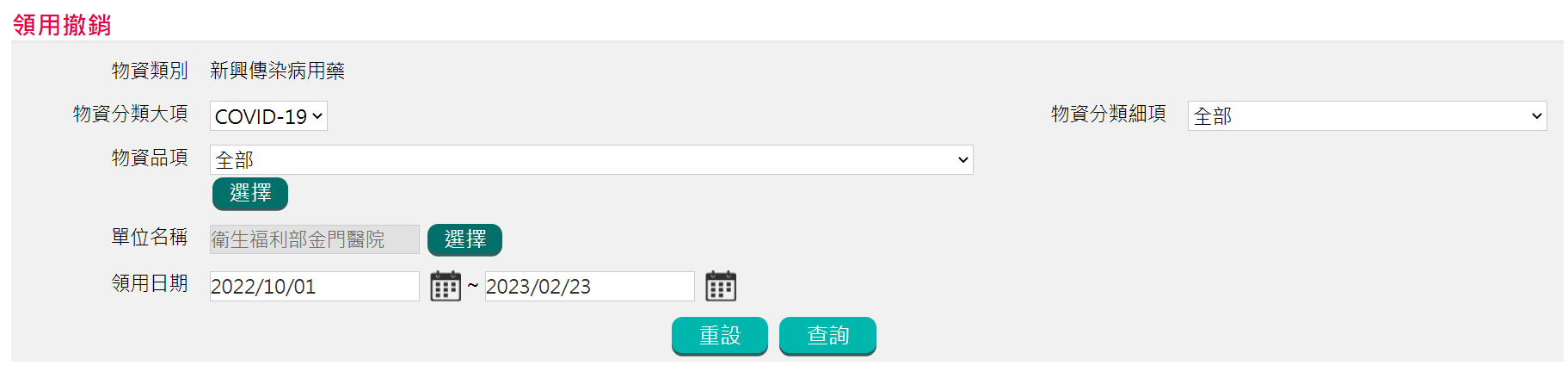 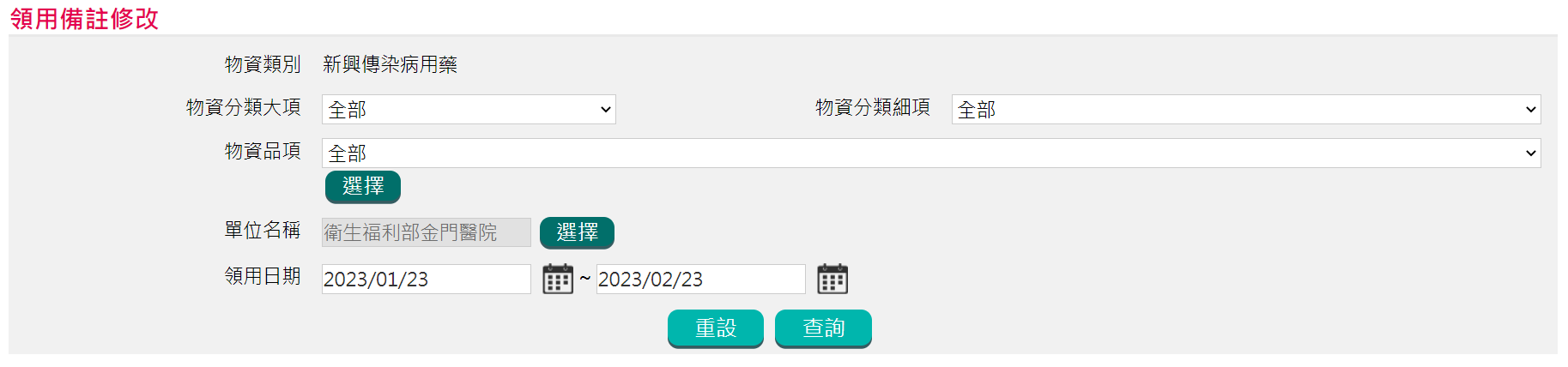 9
八、新增用藥對象個案資料：使用回報作業(1)
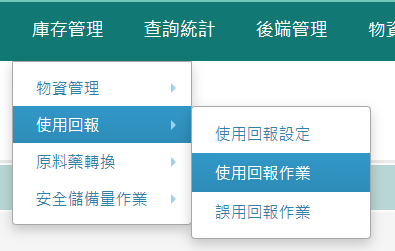 擇一方式使用
資料截止時間：前一日23:59:59前透過健保IC卡成功上傳健保VPN之調劑資料
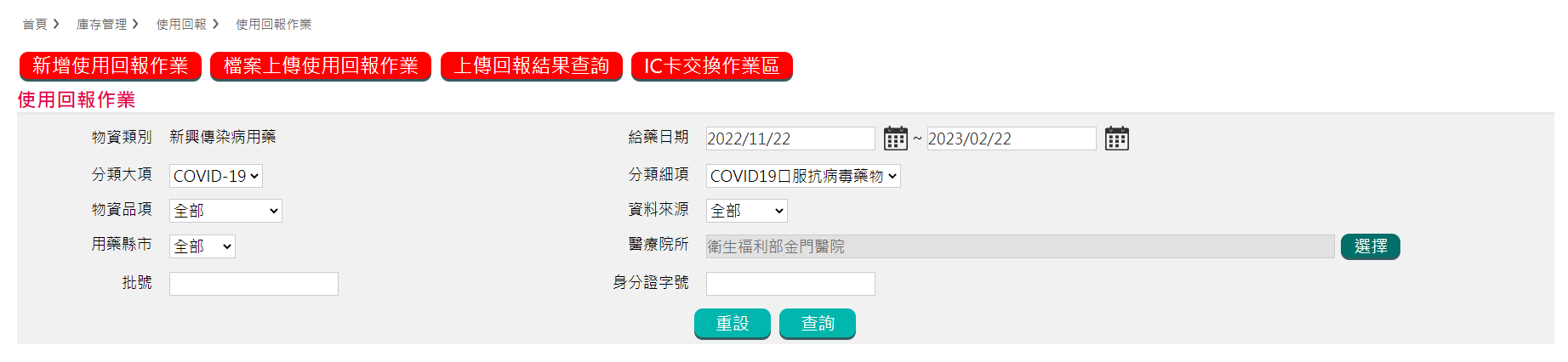 單筆回報使用
多筆批次上傳使用
健保IC卡上傳資料
10
八、新增用藥對象個案資料：使用回報作業(2)
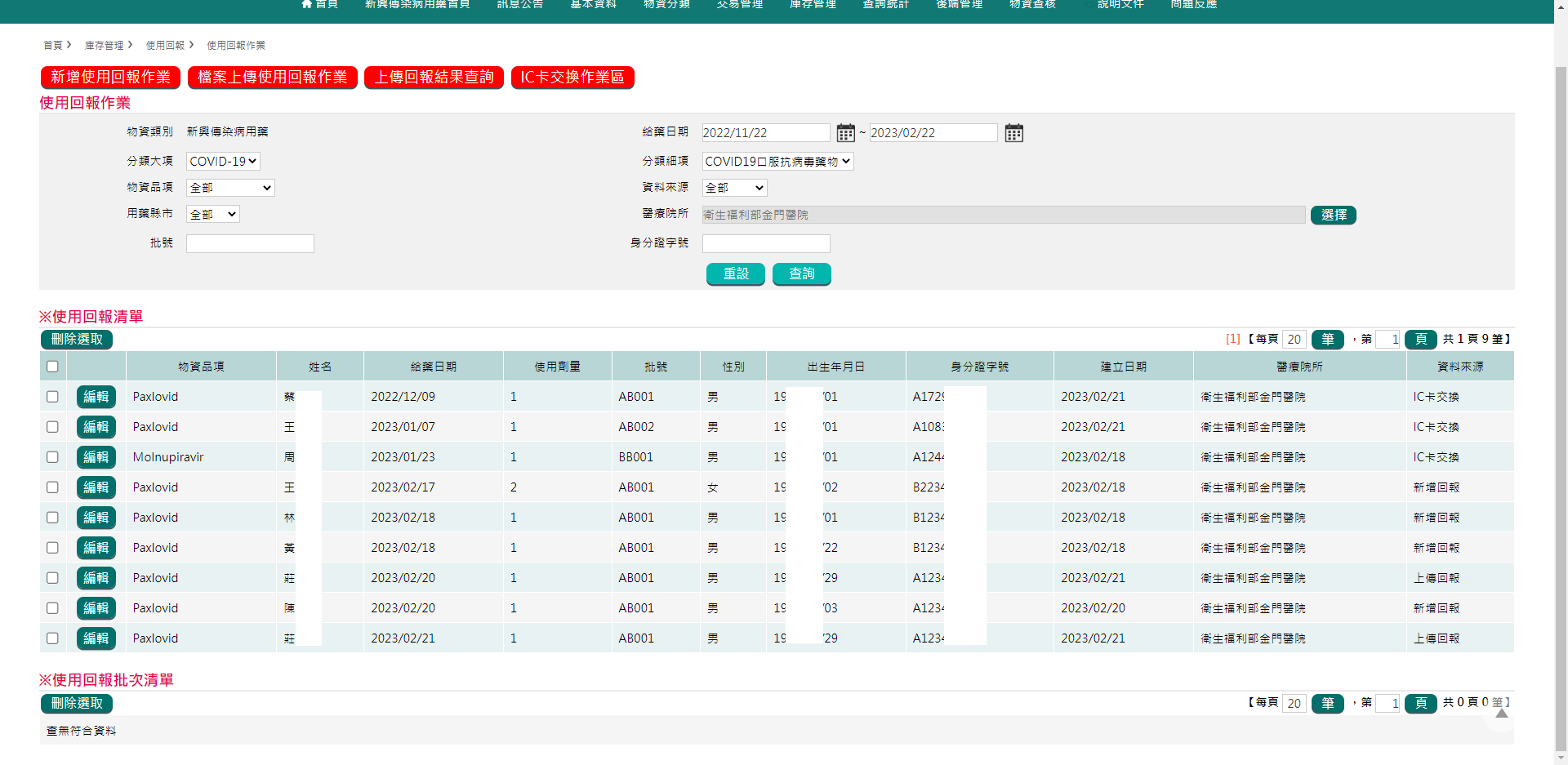 分類大項選擇「COVID-19」
回報資料將顯示於此
選取方格後點擊「刪除選取」，可刪除該筆回報資料
點擊「編輯」可進入修改已回報之資料
11
八、使用回報作業_新增使用回報作業(1)
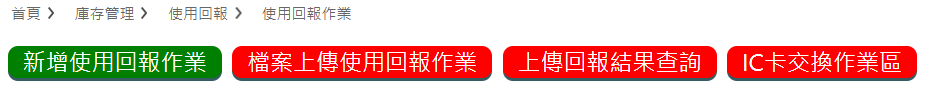 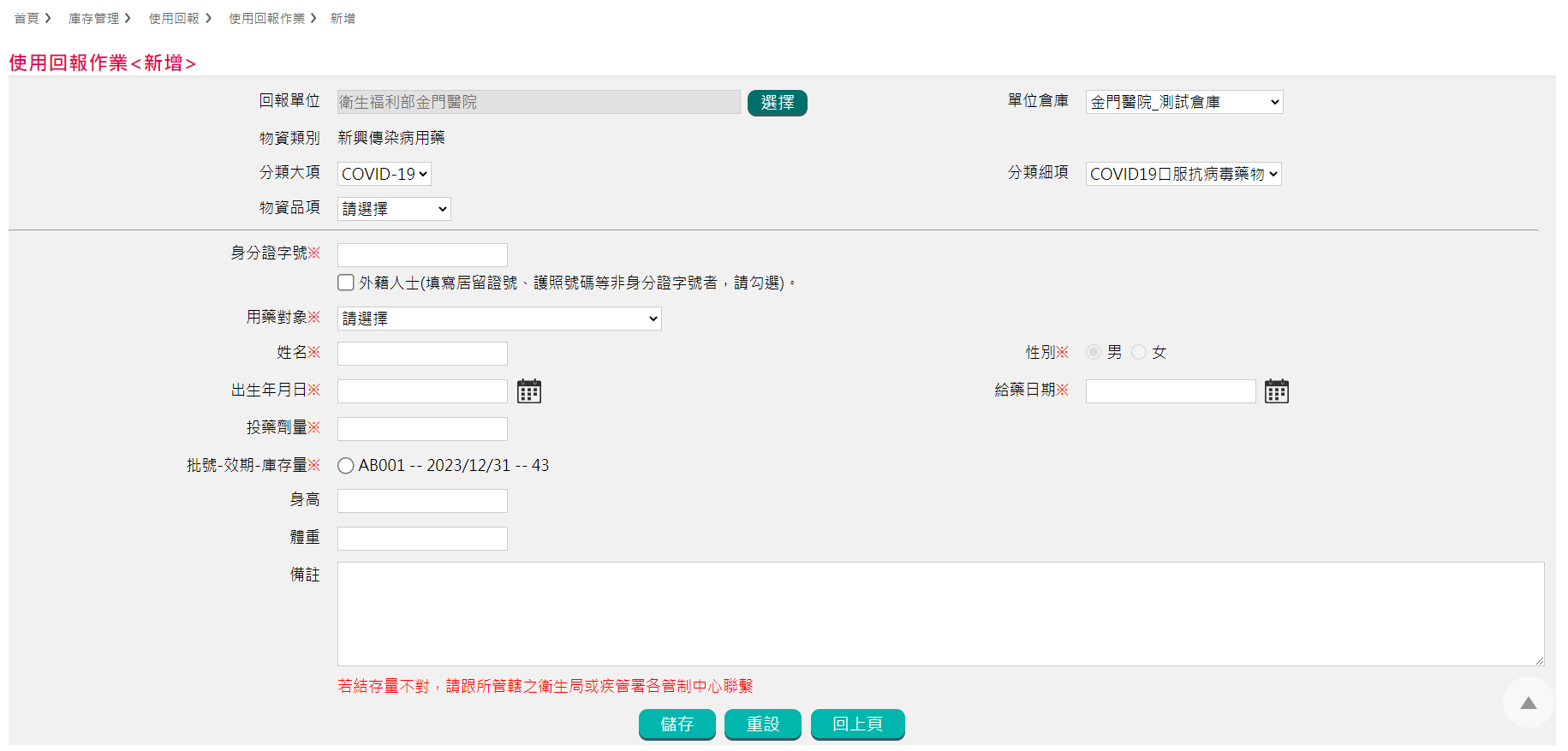 完成相關欄位填報後，點擊儲存，即扣除庫存量。
八、使用回報作業_檔案上傳使用回報作業(1)
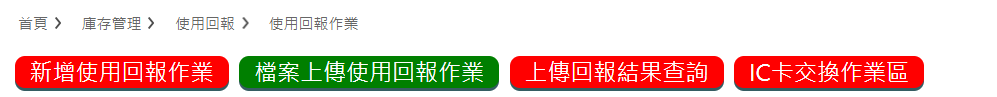 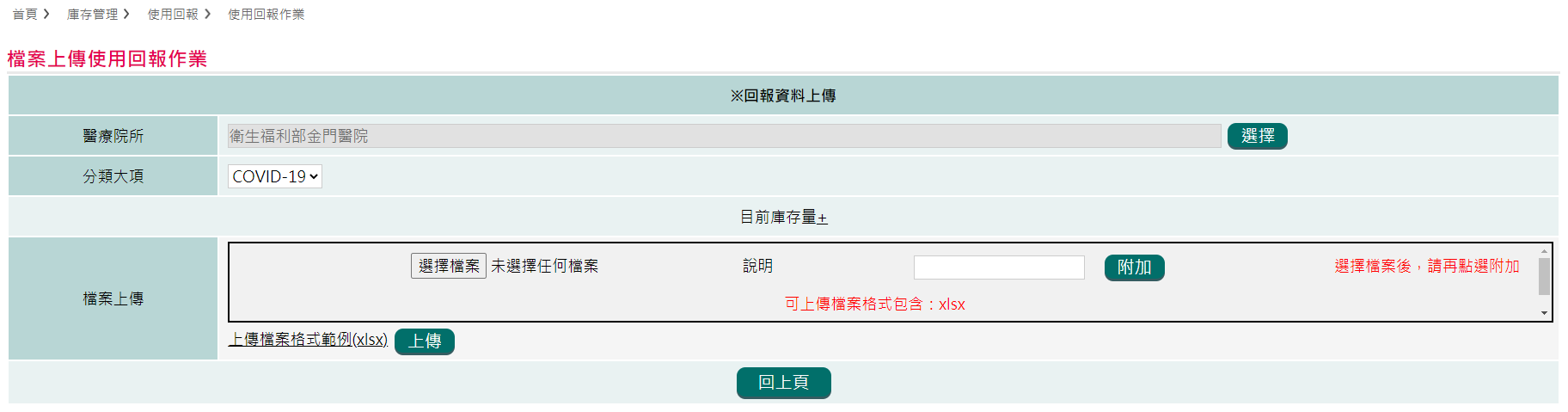 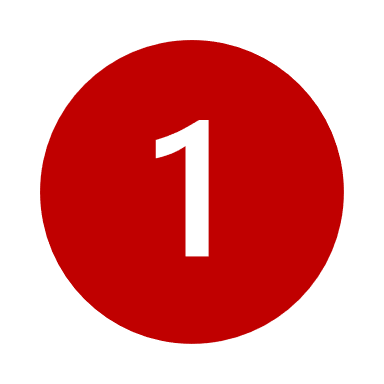 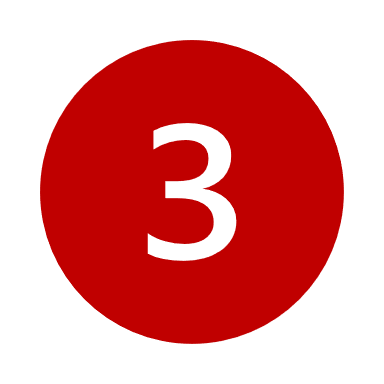 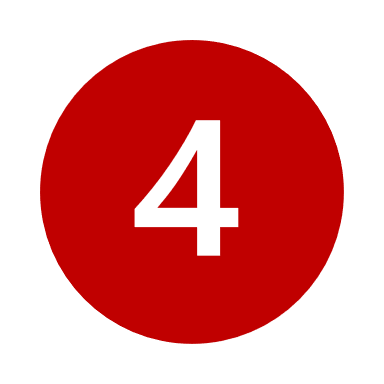 1.分類大項下拉選單選擇「COVID-19」
2.點擊超連結下載「上傳格式範例(xlsx)」
   (如先前已有取得格式，可略過此步驟)
3.完成檔案後，選擇要上傳的檔案。
4.輸入檔案說明文字後，點擊「附加」
5.最後點擊上傳
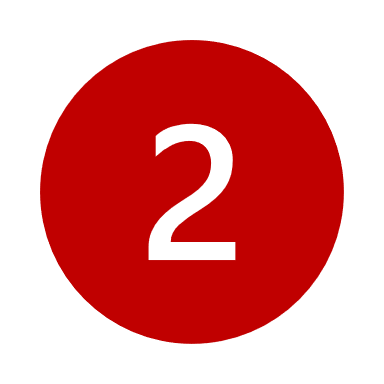 ❺
13
八、使用回報作業_檔案上傳使用回報作業(2)
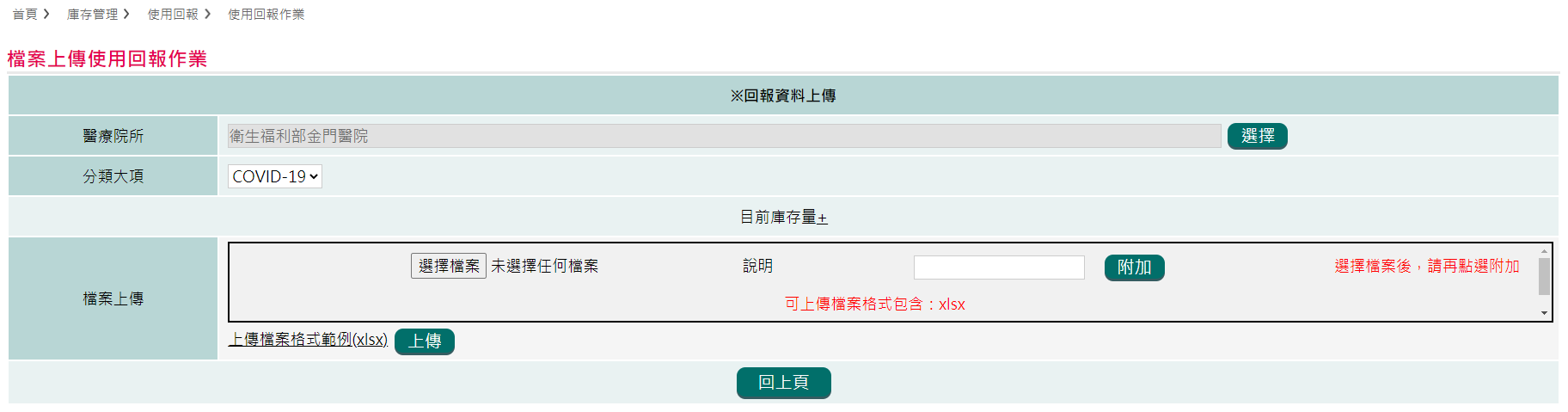 下載後檔名為「使用回報上傳檔案格式_COVID-19_yyyymmddhhss流水碼」
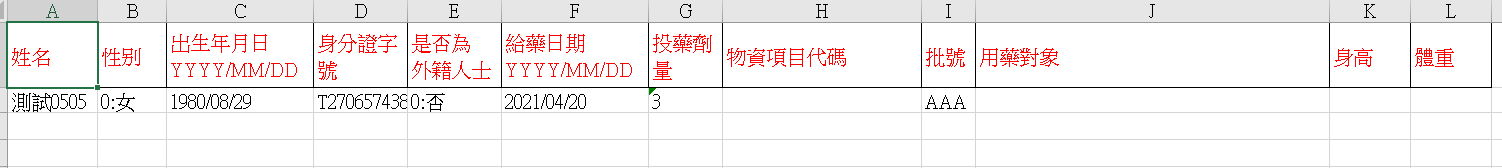 14
八、使用回報作業_檔案上傳使用回報作業(3)
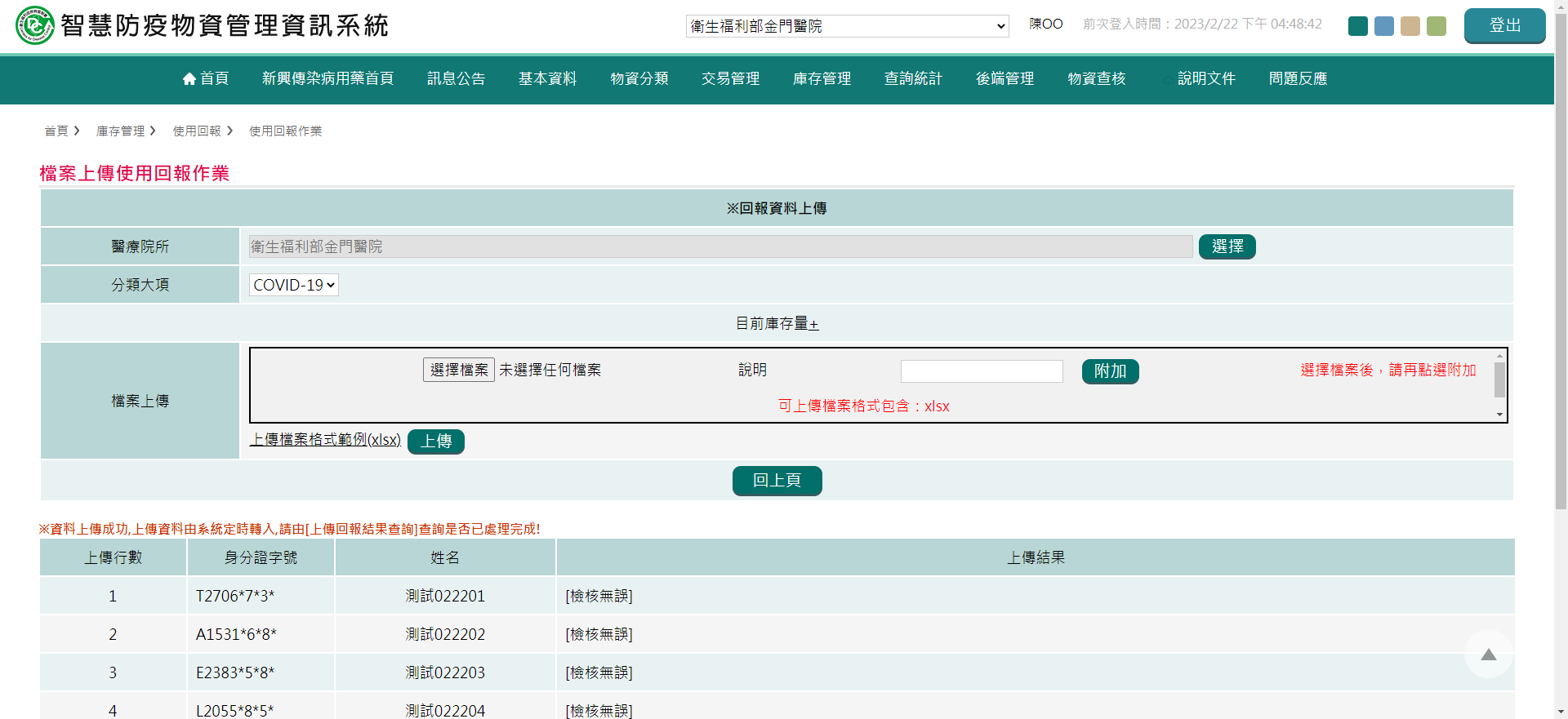 上傳資料系統檢核結果將顯示於此處
15
八、使用回報作業_上傳回報結果查詢(1)
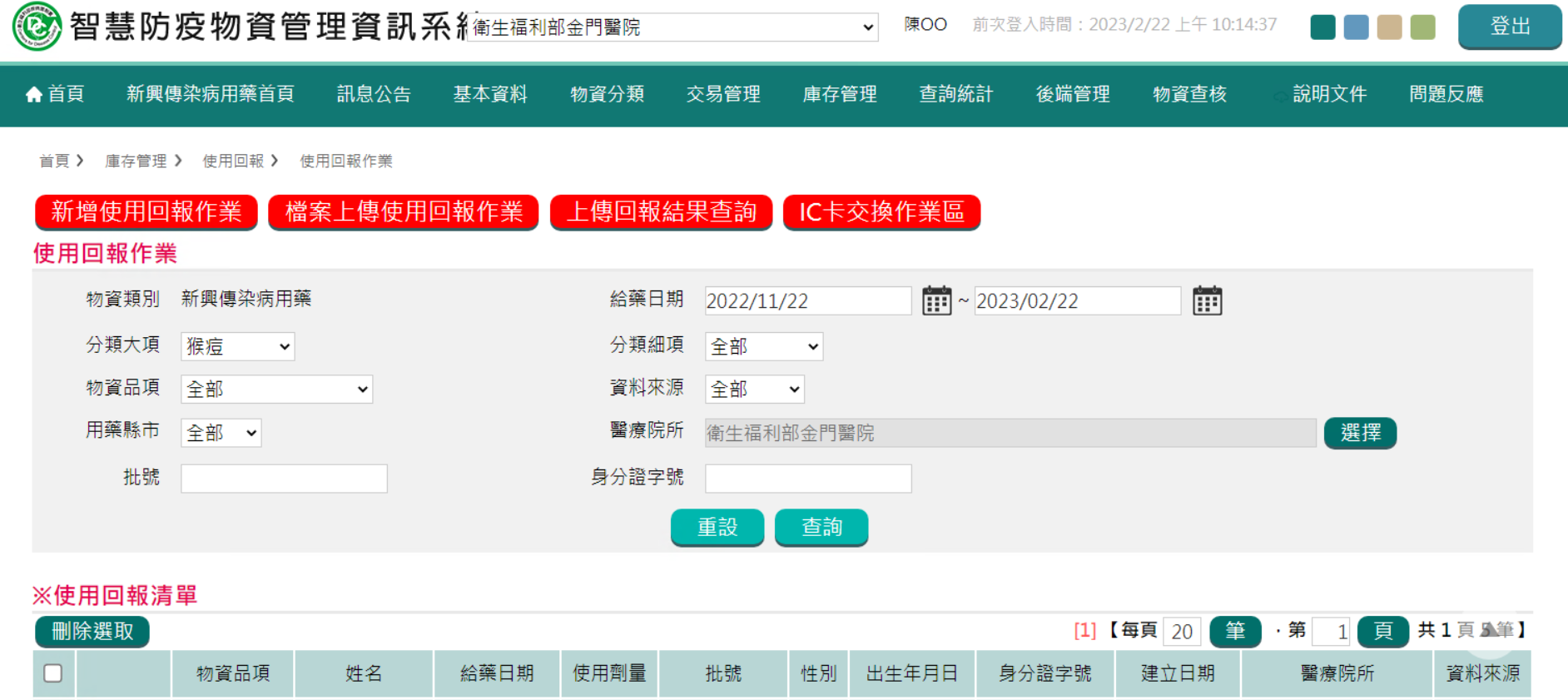 16
八、使用回報作業_上傳回報結果查詢(2)
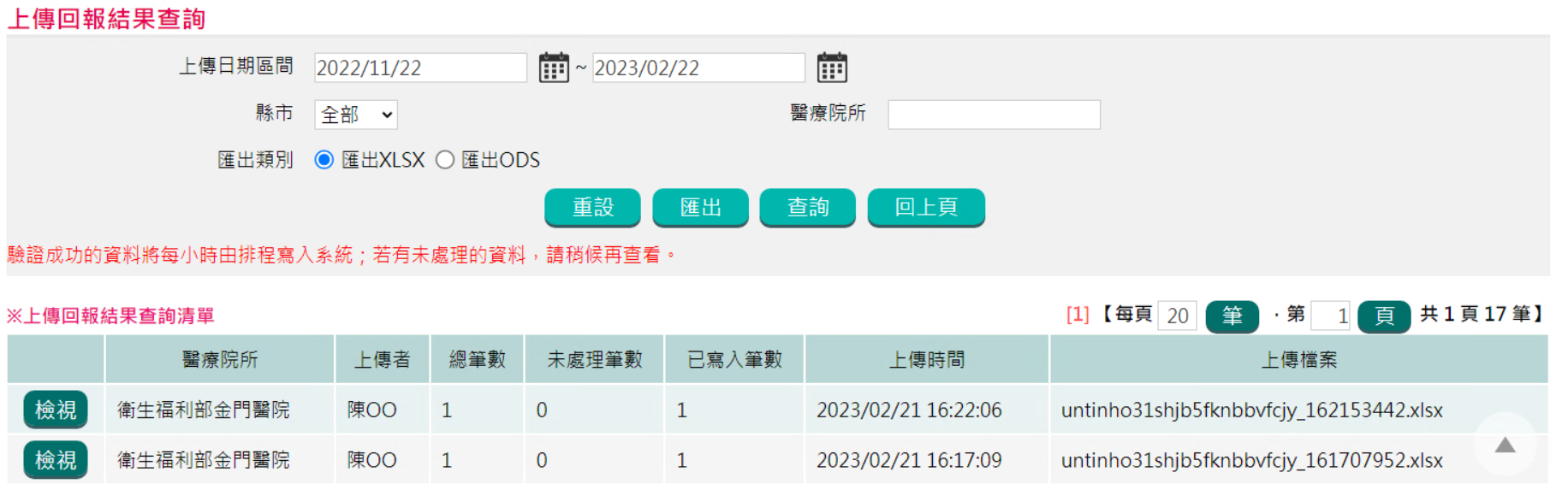 上傳資料採每小時排程寫入，最遲上傳後一小時顯示於
使用回報清單並扣除庫存量
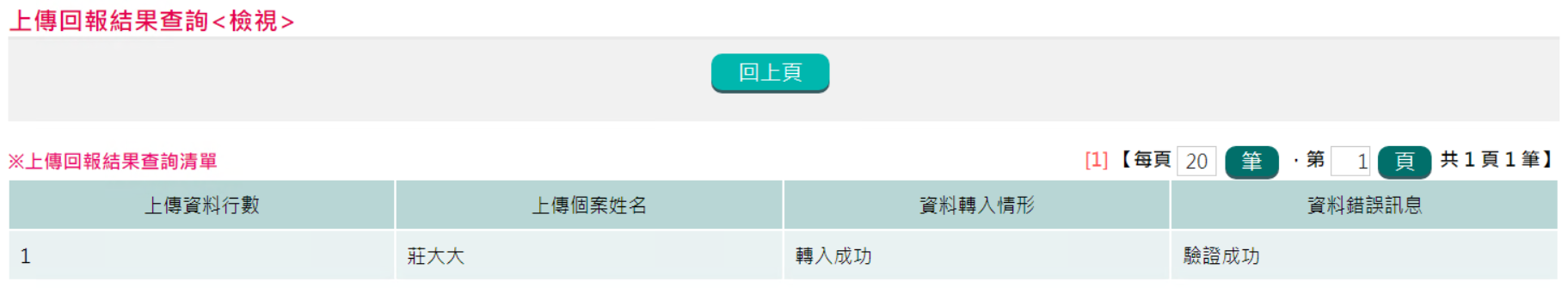 17
八、使用回報作業_IC卡交換作業(1)
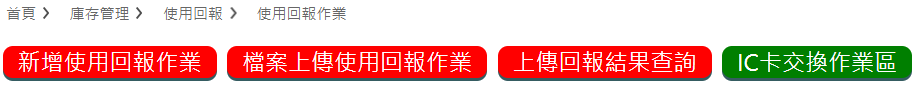 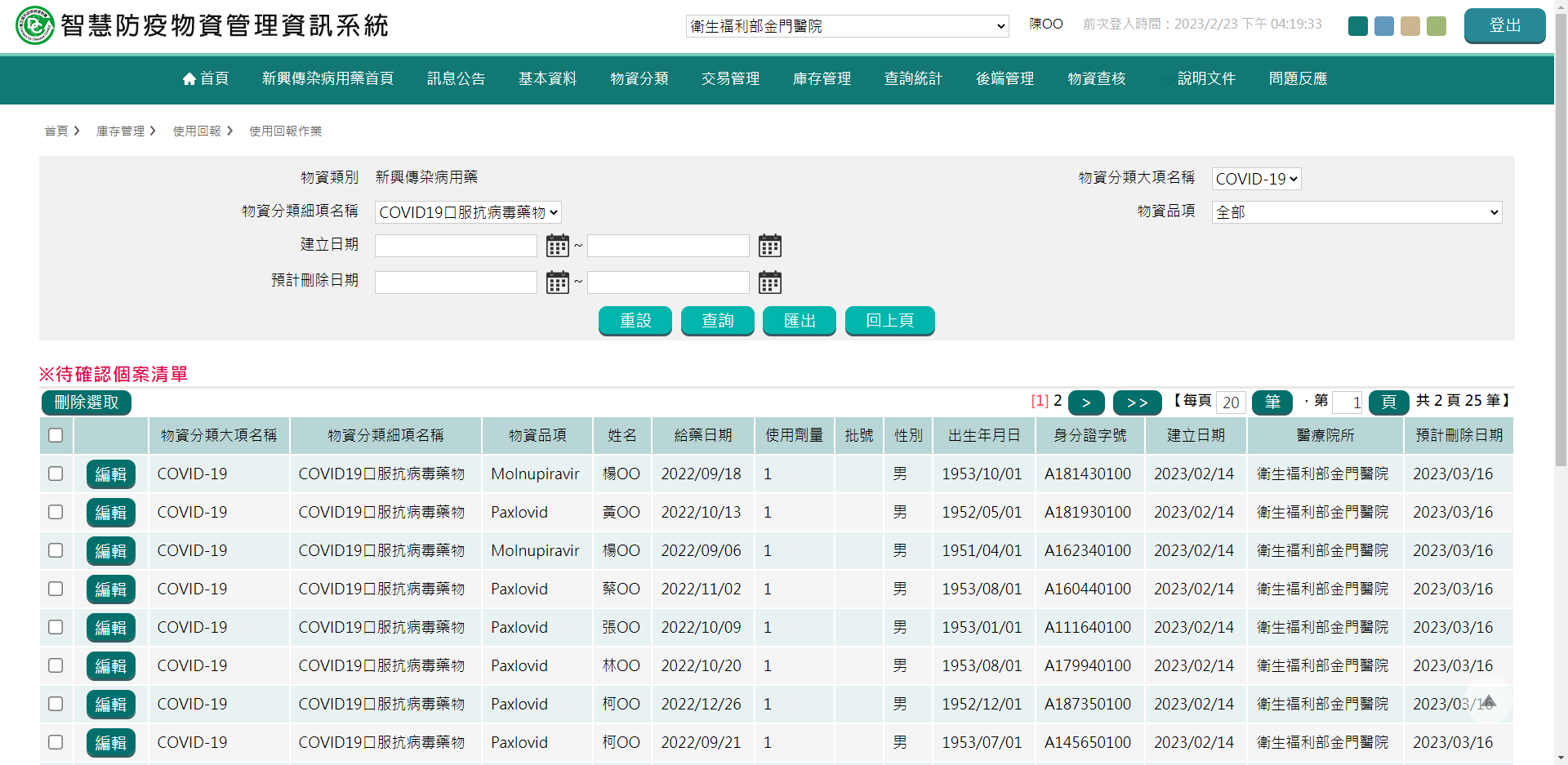 可匯出篩選後的資料
於該日期時刪除資料
選取方格後點擊「刪除選取」，可刪除該筆匯入資料
點擊「編輯」進入該筆資料進行回報作業
18
八、使用回報作業_IC卡交換作業(2)
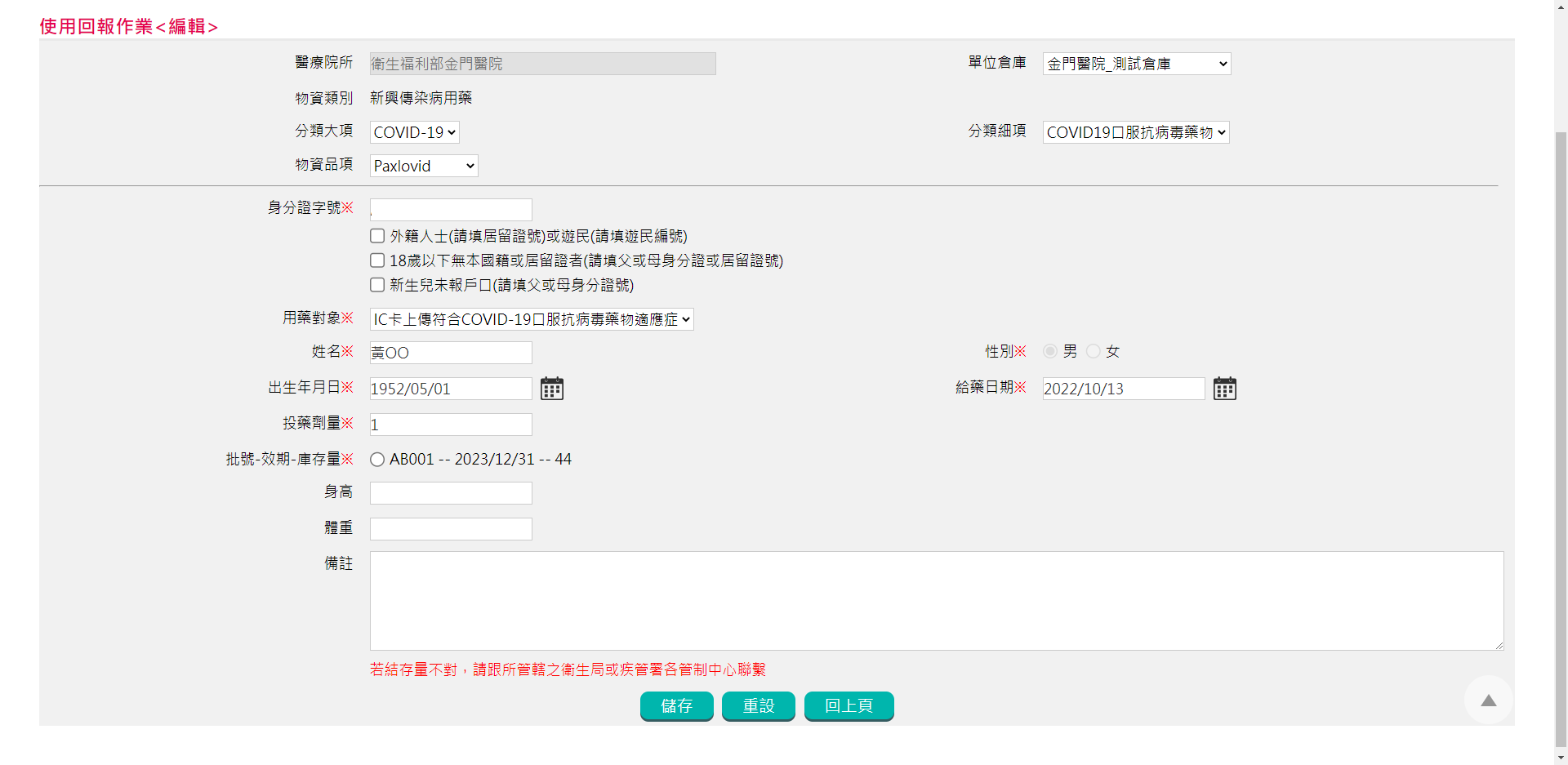 確認倉庫及藥品批號後，點擊儲存，即扣除庫存量。
19
九、使用回報作業-誤用回報作業(1)
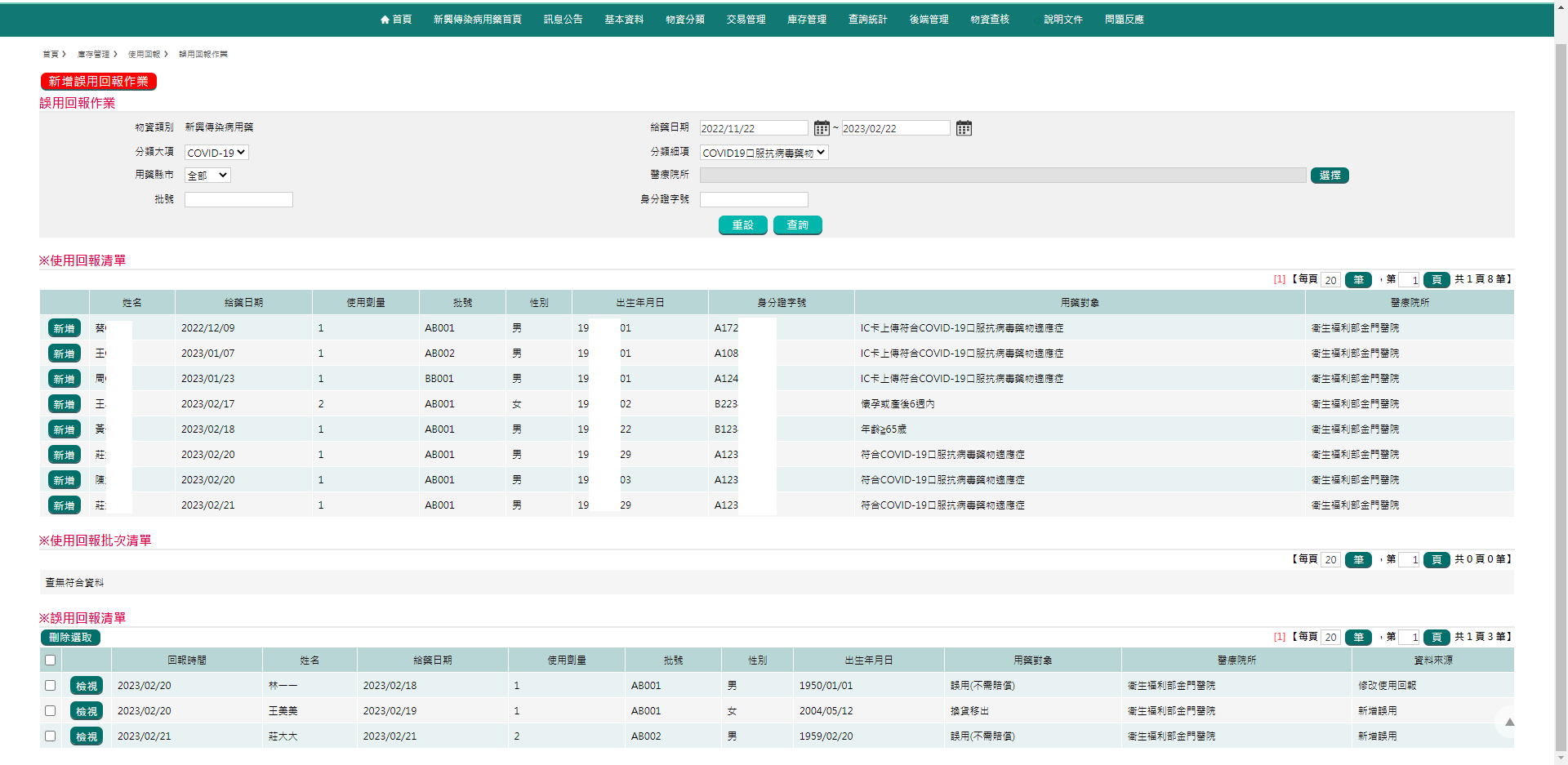 誤用非屬用藥個案因素（例如藥物毀損）時，由此處進行回報會扣庫存
誤用屬用藥個案因素（已調劑）時，由此處進行回報先前已扣庫存，此處不重複扣庫存
上方2項清單已完成誤用回報之資料，會移至此處。
20
九、使用回報-誤用回報作業(1)
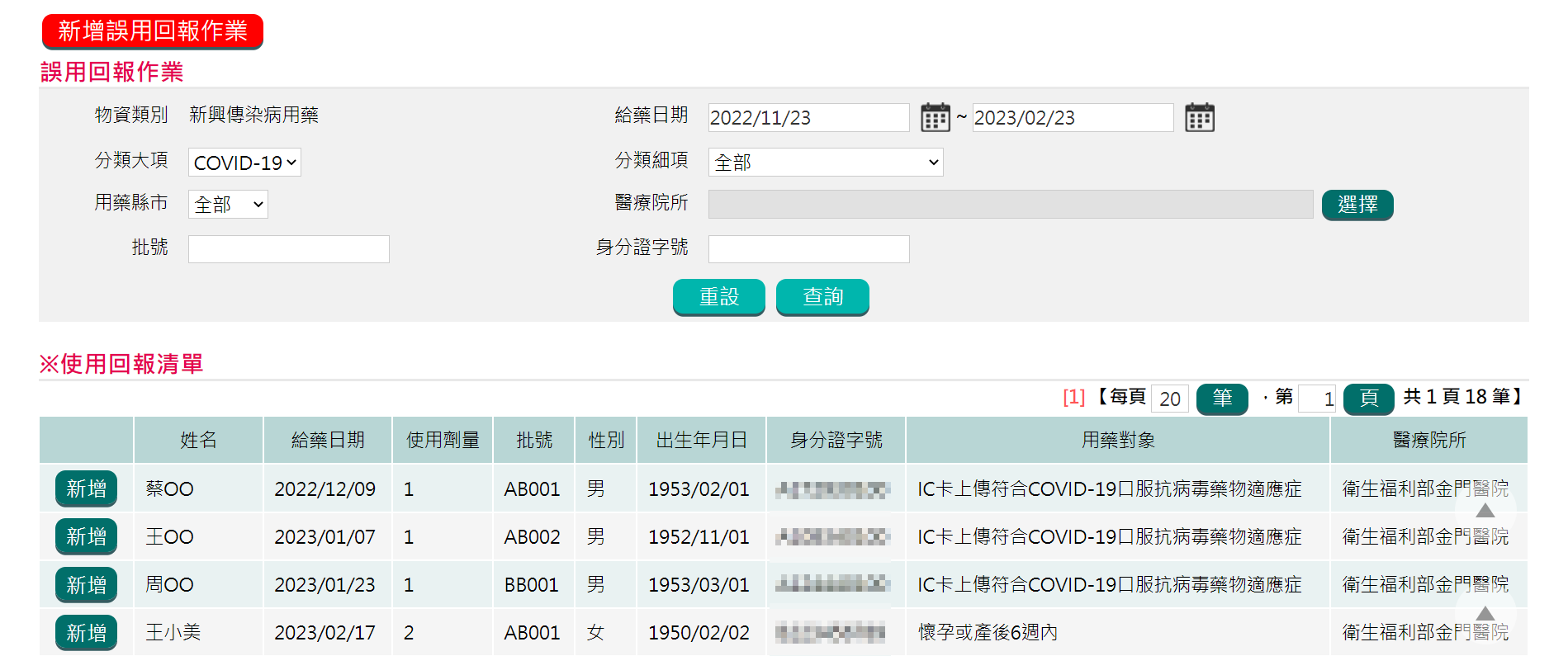 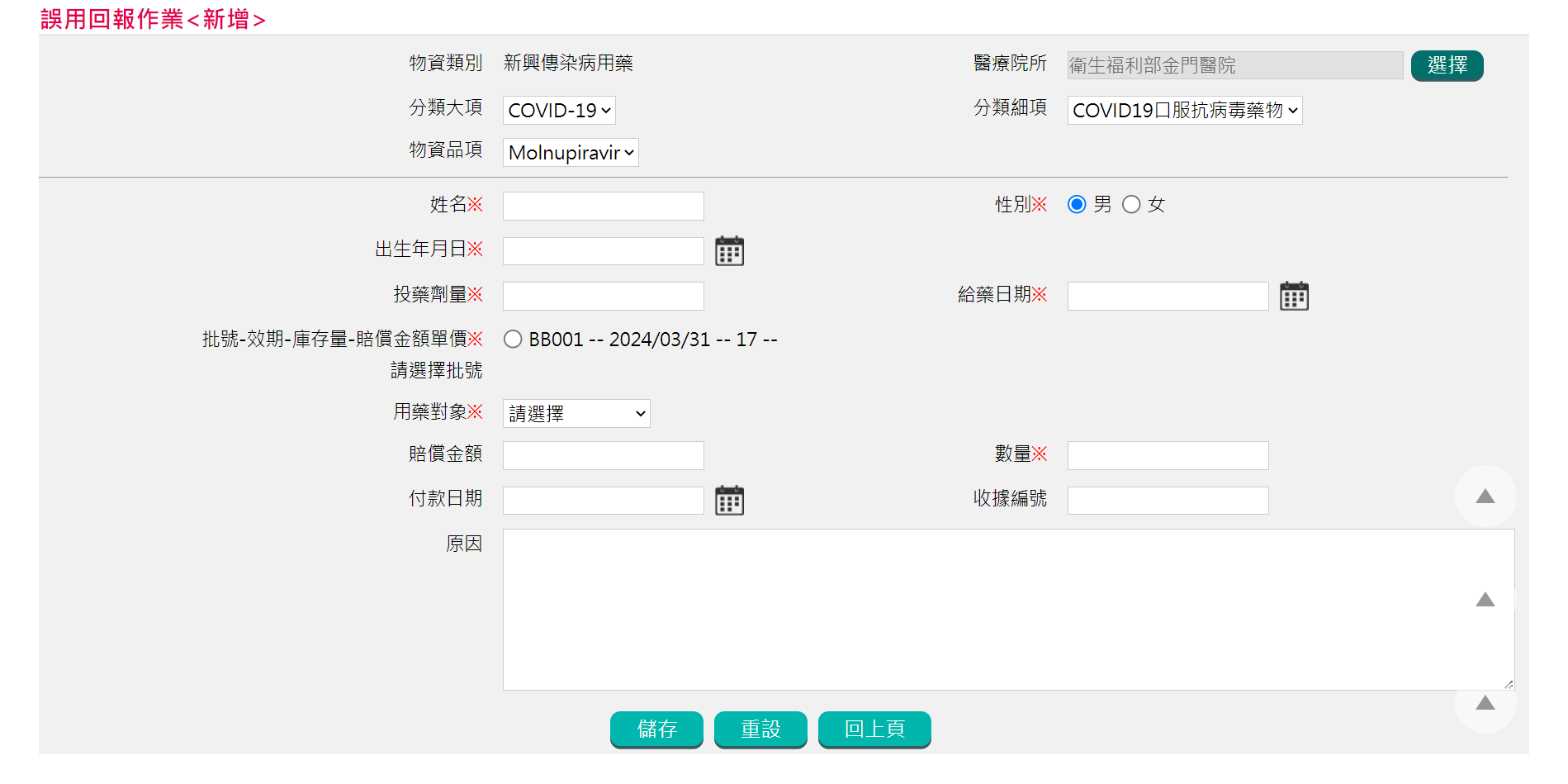 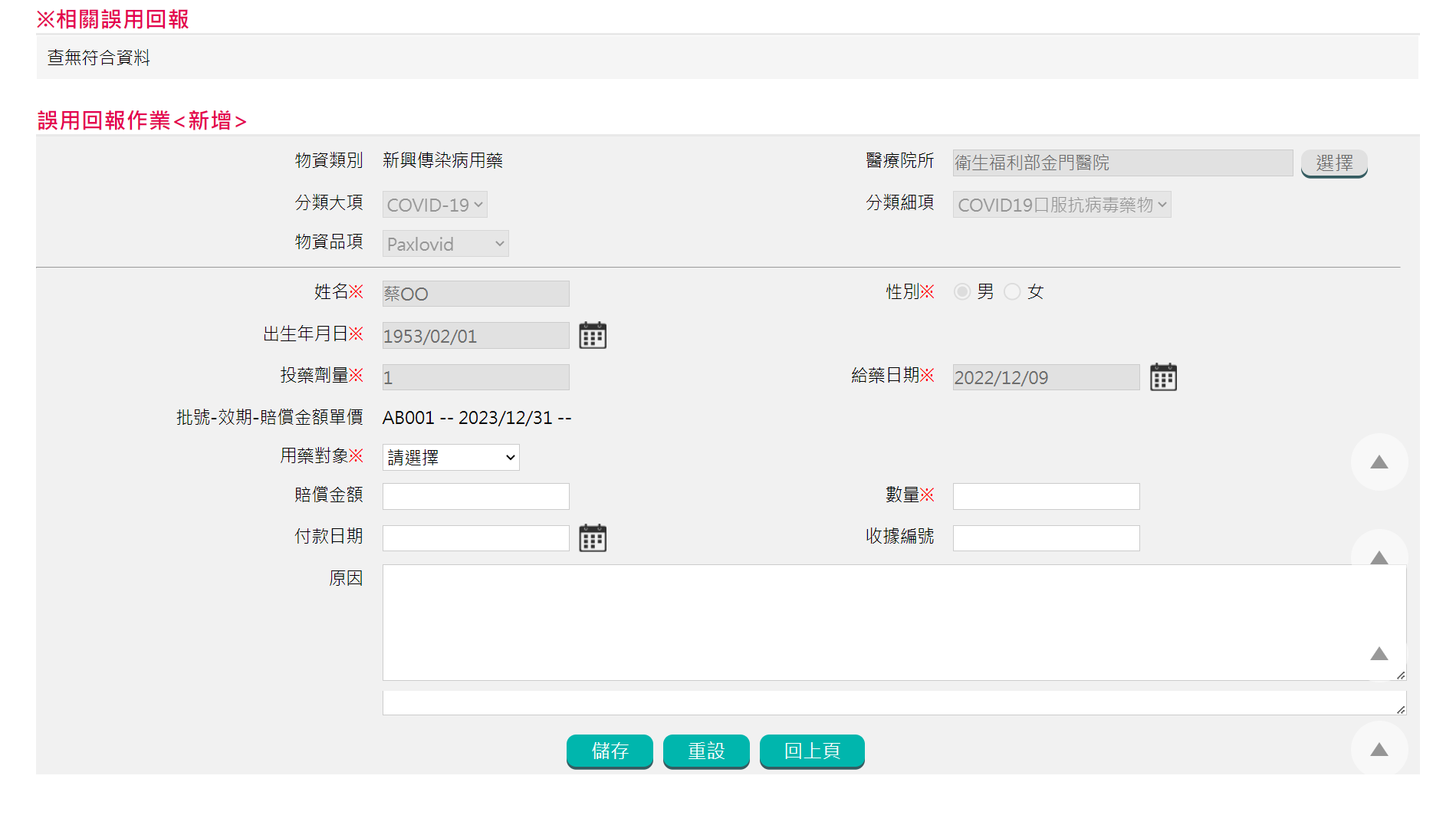 1.非用藥個案因素（例如藥物毀損）之誤用回報，請點擊「新增誤用回報作業」
  直接新增資料。

2.已調劑之個案誤用回報，請由使用回報清單點擊「新增」，以編修該筆個案誤用之原因。
21
九、使用回報-誤用回報作業(2)
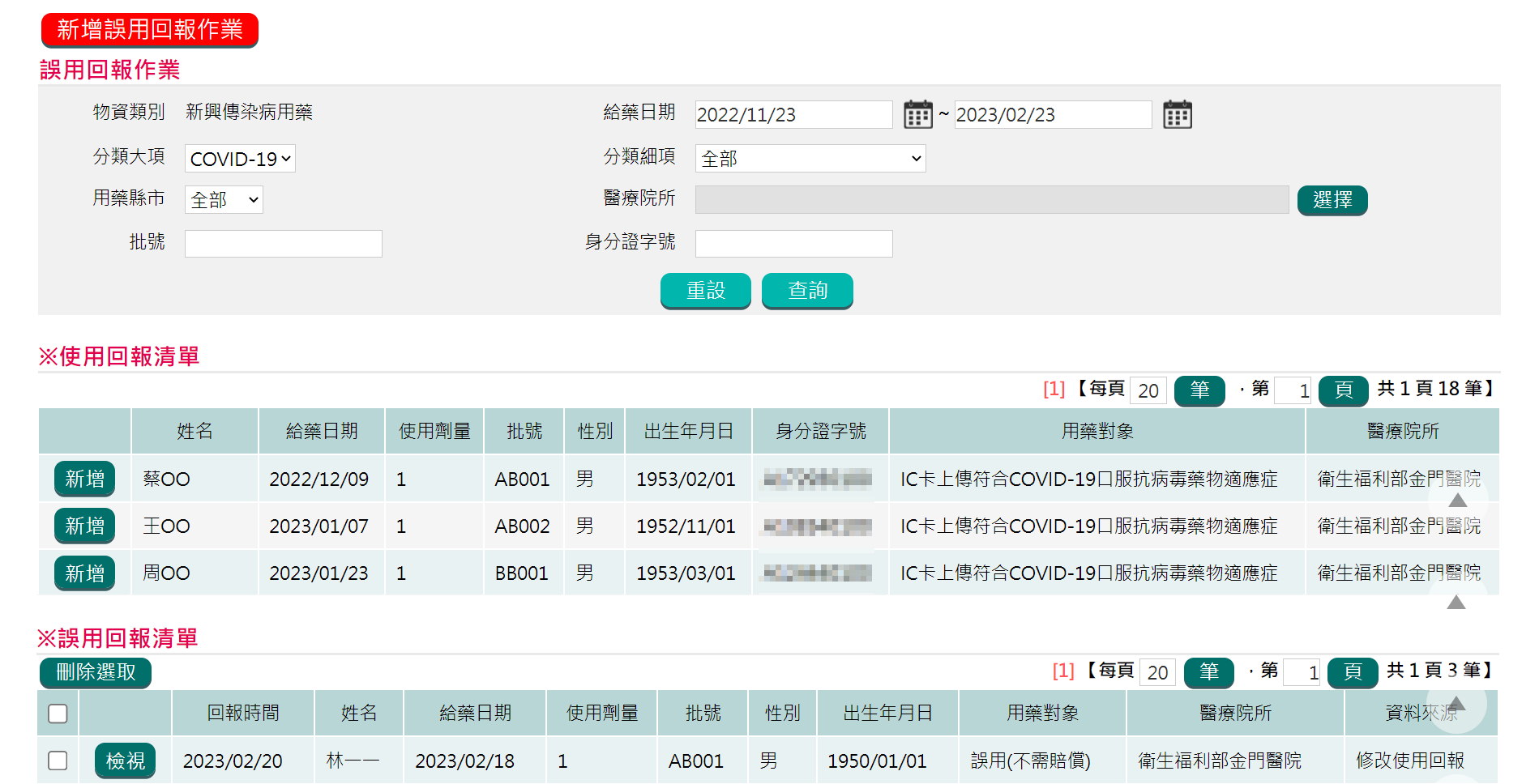 1. 新增後的誤用回報資料，會顯示於誤用回報清單中，可以點擊「檢視」查看詳細內容。
2.如欲刪除，可勾選後點擊「刪除選取」，即刪除該筆誤用回報資料
22
The Best       is Yet to Come !